8.1.1
函数的零点
<<<
第8章
学习目标
1.了解函数的零点、方程的解与图象交点三者之间的联系.
2.会借助函数零点存在定理判断函数的零点所在的大致区间.
3.能借助函数单调性及图象判断零点个数.
导 语
我们已经学习了二次函数的零点概念,知道二次函数的图象与x轴的交点有几个,对应的二次方程的实数解就有几个.随着学习的不断深入,我们会遇到其他方程的求解.我们就会不禁思考,二次函数与二次方程的关系能否套用到一般函数与方程.例如ln x+2x-6=0这样不能用公式求解的方程,是否也能采用类似的方法,用相应的函数来研究它的解的情况呢?
内容索引
一、函数零点的概念及求法
二、函数零点的存在问题
三、函数零点的个数问题
随堂演练
课时对点练
一
函数零点的概念及求法
类比二次函数的零点,对于一般函数y=f(x),你能说说什么是函数 y=f(x)的零点吗?
问题1
提示　与二次函数类似,我们称使f(x)=0的实数x为函数y=f(x)的零点.
问题2
类比二次函数的零点,对于一般函数y=f(x)的零点,与对应方程的根、函数图象与x轴的交点有联系吗?
提示　有.函数y=f(x)有零点,方程f(x)=0有实数根,函数y=f(x)的图象与x轴有交点,三者是等价的.
函数的零点
(1)概念:我们把使函数y=f(x)的值为      的实数      称为函数y=f(x)的零点.
(2)函数的零点、函数的图象与x轴的交点的横坐标、对应方程的根的关系
x
0
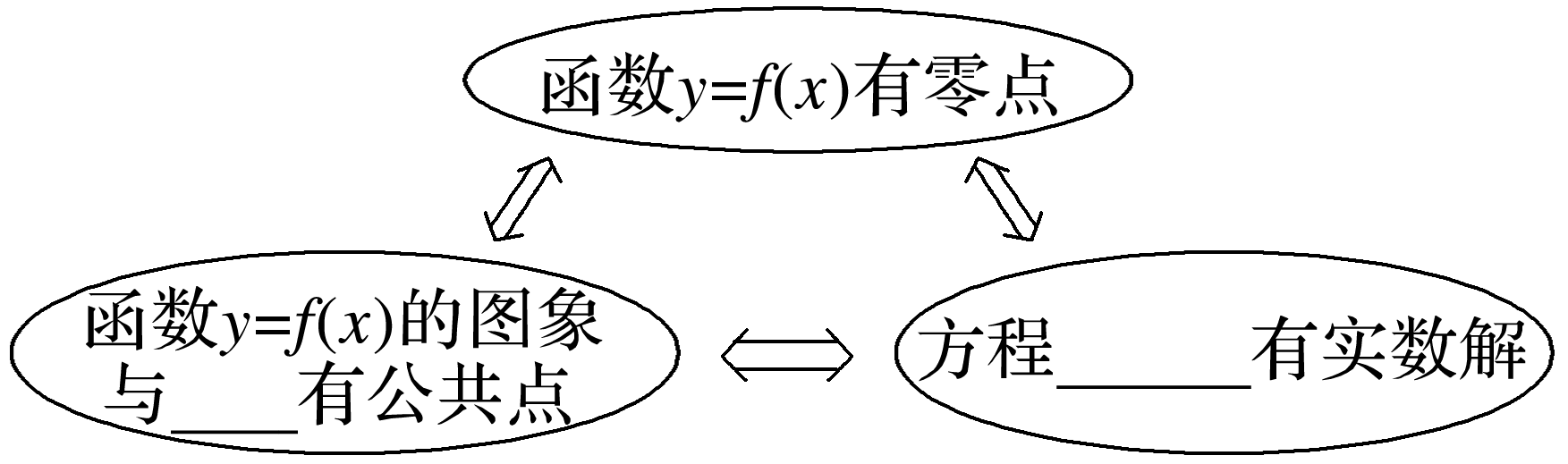 f(x)=0
x轴
<<<
注 意 点
(1)与二次函数类似,零点不是点,是函数图象与x轴交点的横坐标;
(2)求零点可转化为求对应方程的解;
(3)不能用公式求解的方程,可以与函数联系起来,利用函数的图象和性质找零点,然后得到方程的解.
例 1
(2)已知函数f(x)=ax-b(a≠0)的零点为3,求函数g(x)=bx2+ax的零点.
探究函数零点的两种求法
反
思
感
悟
(1)代数法:求方程f(x)=0的实数根,若存在实数根,则函数存在零点,否则函数不存在零点.
(2)几何法:与函数y=f(x)的图象联系起来,图象与x轴的交点的横坐标即为函数的零点.
跟踪训练 1
求下列函数的零点:
(1)f(x)=(lg x)2-lg x;
令(lg x)2-lg x=0,
则lg x(lg x-1)=0,
∴lg x=0或lg x=1,∴x=1或x=10,
因此函数f(x)的零点是1,10.
(2)f(x)=x3-2x2-x+2.
令x3-2x2-x+2=0,
得x2(x-2)-(x-2)=(x-2)(x2-1)
=(x-2)(x+1)(x-1)=0,
解得x=-1或x=1或x=2,
∴函数f(x)的零点是-1,1,2.
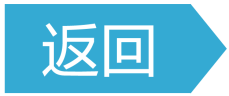 二
函数零点的存在问题
探究函数y=x2+4x-5的零点所在区间及零点所在区间的端点对应函数值的正负情况,并说明函数图象在零点附近有什么变化规律?
问题3
函数零点存在定理
若函数y=f(x)在区间[a,b]上的图象是一条             的曲线,且                   ,则函数y=f(x)在区间(a,b)上有零点.
f(a)f(b)<0
不间断
<<<
若函数y=f(x)的图象在闭区间[a,b]上连续,则f(a)f(b)<0是函数有零点的充分且不必要条件.
注 意 点
例 2
(1)f(x)=ex+x-2的零点所在的区间是
A.(-2,-1)		B.(-1,0)
C.(0,1)		D.(1,2)
√
方法一　∵f(0)=-1<0,
f(1)=e-1>0,
f(x)为R上的连续函数,
∴f(x)在(0,1)内有零点.
方法二　ex+x-2=0,即ex=2-x,
∴原函数的零点所在区间即为函数y=ex和y=2-x的图象交点的横坐标所在的区间.
在同一平面直角坐标系内画出y=ex和y=2-x的图象,如图,
由图象可得函数y=ex和y=2-x的图象交点的横坐标所在的区间为(0,1).
(2)由表格中的数据,可以断定方程ex-3x-2=0的一个根所在的区间是
A.(0,1)		B.(1,2)
C.(2,3)		D.(3,4)
√
设f(x)=ex-3x-2,f(x)为R上的连续函数,由题表知f(0),f(1),f(2)均为负值,f(3),f(4)均为正值,因此方程ex-3x-2=0的一个根所在的区间为(2,3).
确定函数f(x)零点所在区间的常用方法
反
思
感
悟
(1)解方程法:当对应方程f(x)=0易解时,可先解方程,再看求得的根是否落在给定区间上.
(2)利用函数零点存在定理:首先看函数y=f(x)在区间[a,b]上的图象是否连续,再看是否有f(a)f(b)<0.若f(a)f(b)<0,则函数y=f(x)在区间(a,b)内必有零点.
(3)数形结合法:通过画函数图象,观察图象与x轴在给定区间上是否有交点来判断.
跟踪训练 2
若方程xlg(x+2)=1的实根在区间(k,k+1)(k∈Z)上,则k等于
A.-2			B.1	
C.-2或1			D.0
√
所以k=-2或k=1.
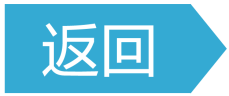 三
函数零点的个数问题
通过上面的学习,你能总结如何判断函数零点的个数吗?
问题4
提示　可以直接求解f(x)=0来判断个数,也可以利用函数图象与x轴的交点个数判断,或者转化为两个函数图象交点的问题.
例 3
判断函数f(x)=ln x+x2-3的零点个数.
方法一　函数对应的方程为
ln x+x2-3=0,
所以原函数零点的个数即为函数y=ln x与y=3-x2
的图象交点个数.
在同一平面直角坐标系中,作出两函数的图象(如图).
由图象知,函数y=3-x2与y=ln x的图象有一个交点.从而方程ln x+x2-3=0有一个根,即函数y=ln x+x2-3有一个零点.
方法二　由于f(1)=ln 1+12-3=-2<0,
f(2)=ln 2+22-3=ln 2+1>0,
所以f(1)f(2)<0,
又f(x)=ln x+x2-3的图象在(1,2)上是连续的,
所以f(x)在(1,2)上必有一个零点,又f(x)在定义域(0,+∞)上是增函数,所以零点只有一个.
判断函数零点个数的四种常用方法
反
思
感
悟
(1)利用方程根,转化为解方程,有几个不同的实数根就有几个零点.
(2)画出函数y=f(x)的图象,判定它与x轴的交点个数,从而判定零点的个数.
(3)结合单调性,利用函数零点存在定理,可判定y=f(x)在(a,b)上零点的个数.
(4)转化成两个函数图象的交点个数问题.
跟踪训练 3
3
作出g(x)与f(x)的图象如图,
由图知f(x)与g(x)的图象有3个交点,即h(x)有3个零点.
1.知识清单:
(1)函数的零点定义.
(2)函数零点存在定理及其应用.
2.方法归纳:转化法、数形结合法.
3.常见误区:
(1)忽视函数零点存在定理的应用条件.
(2)不能把函数、方程问题相互灵活转化.
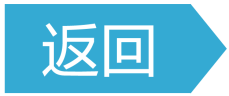 四
随堂演练
1.函数f(x)=log2x的零点是
A.1			B.2	
C.3			D.4
√
令f(x)=log2x=0,解得x=1.
1
2
3
4
√
1
2
3
4
1
2
3
4
3.对于函数f(x),若f(-1)f(3)<0,则
A.方程f(x)=0一定有一实数解
B.方程f(x)=0一定无实数解
C.方程f(x)=0一定有两实根
D.方程f(x)=0可能无实数解
√
∵函数f(x)的图象在(-1,3)上未必连续,故尽管f(-1)f(3)<0,但方程f(x)=0在(-1,3)上可能无实数解.
1
2
3
4
4.函数f(x)=(x-1)(x2+3x-10)的零点有　　个.
3
∵f(x)=(x-1)(x2+3x-10)
=(x-1)(x+5)(x-2),
∴由f(x)=0得x=-5或x=1或x=2.
故零点有3个.
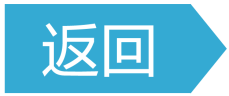 1
2
3
4
五
课时对点练
基础巩固
1.(多选)若函数y=f(x)在区间[a,b]上的图象为一条不间断的曲线,则下列说法中正确的是
A.若f(a)f(b)<0,则存在实数c∈(a,b),使得f(c)=0
B.若f(a)f(b)>0,则不存在实数c∈(a,b),使得f(c)=0
C.若对任意的实数c∈[a,b],f(c)≠0,则f(a)f(b)>0
D.若存在实数c∈(a,b),f(c)=0,则f(a)f(b)<0
√
√
1
2
3
4
5
6
7
8
9
10
11
12
13
14
15
16
由定理可知,A正确;
如图,满足f(a)f(b)>0,且存在实数c∈(a,b),使得f(c)=0,
B错误;
因为对任意的实数c∈[a,b],f(c)≠0,故y=f(x)在[a,b]上的图象与x轴没有交点,故y=f(x)在[a,b]上的图象在x轴上方或在x轴下方,故f(a)f(b)>0,C正确;
如图,存在实数c∈(a,b),f(c)=0,而f(a)f(b)>0,D错误.
1
2
3
4
5
6
7
8
9
10
11
12
13
14
15
16
2.函数f(x)=log3x-8+2x的零点一定位于区间
A.(5,6)			B.(3,4)	
C.(2,3)			D.(1,2)
√
f(3)=log33-8+2×3=-1<0,
f(4)=log34-8+2×4=log34>0.
因为f(x)在定义域(0,+∞)上为增函数,
所以其零点一定位于区间(3,4)上.
1
2
3
4
5
6
7
8
9
10
11
12
13
14
15
16
3.已知f(x)为奇函数,且该函数有三个零点,则三个零点之和等于
A.0			B.1	
C.-1			D.不能确定
√
因为奇函数的图象关于原点对称,
所以若f(x)有三个零点,其中必有一个零点为0,另外两个零点互为相反数,则其和必为0.
1
2
3
4
5
6
7
8
9
10
11
12
13
14
15
16
√
√
1
2
3
4
5
6
7
8
9
10
11
12
13
14
15
16
1
2
3
4
5
6
7
8
9
10
11
12
13
14
15
16
5.(多选)已知函数f(x)=log2(x+1)+3x+m的零点在区间(0,1]上,则m的可能取值为
A.-4			B.-2	
C.0			D.2
√
√
1
2
3
4
5
6
7
8
9
10
11
12
13
14
15
16
1
2
3
4
5
6
7
8
9
10
11
12
13
14
15
16
6.已知函数f(x)=3x+x-5的零点x0∈(a,b),且b-a=1,a,b∈N*,则a与b的值分别为
A.1,2			B.2,3	
C.3,4			D.4,5
√
1
2
3
4
5
6
7
8
9
10
11
12
13
14
15
16
因为函数f(x)=3x+x-5,
所以f(1)=31+1-5=-1<0,f(2)=32+2-5=6>0.
所以f(1)f(2)<0,
且函数f(x)在R上是增函数,
所以f(x)的零点x0在区间(1,2)上,
所以a=1,b=2.
1
2
3
4
5
6
7
8
9
10
11
12
13
14
15
16
7.函数f(x)=x2-2x在R上的零点个数是　　.
3
函数f(x)=x2-2x的零点个数等价于函数y=2x,y=x2的图
象交点个数.如图,画出函数y=2x,y=x2的大致图象.
由图象可知有3个交点,即f(x)=x2-2x有3个零点.
1
2
3
4
5
6
7
8
9
10
11
12
13
14
15
16
8.若abc≠0,且b2=ac,则函数f(x)=ax2+bx+c的零点个数是　　.
0
∵ax2+bx+c=0的根的判别式
Δ=b2-4ac,又b2=ac,且abc≠0,
∴Δ=-3b2<0,
∴方程ax2+bx+c=0无实根.
∴函数f(x)=ax2+bx+c无零点.
1
2
3
4
5
6
7
8
9
10
11
12
13
14
15
16
9.判断下列函数是否存在零点,如果存在,请求出其零点.
(1)f(x)=-x2+2x-1;
令f(x)=-x2+2x-1=0,解得x1=x2=1,
所以函数f(x)=-x2+2x-1的零点为1.
1
2
3
4
5
6
7
8
9
10
11
12
13
14
15
16
(2)f(x)=x4-x2;
令f(x)=x4-x2=x2(x-1)(x+1)=0,
解得x=0或x=1或x=-1,
故函数f(x)=x4-x2的零点为0,-1和1.
1
2
3
4
5
6
7
8
9
10
11
12
13
14
15
16
(3)f(x)=4x+5;
令f(x)=4x+5=0,则4x=-5,
因为4x>0,-5<0,
所以方程4x+5=0无实数解.
所以函数f(x)=4x+5不存在零点.
1
2
3
4
5
6
7
8
9
10
11
12
13
14
15
16
(4)f(x)=log3(x+1).
令f(x)=log3(x+1)=0,解得x=0,
所以函数f(x)=log3(x+1)的零点为0.
1
2
3
4
5
6
7
8
9
10
11
12
13
14
15
16
10.已知函数f(x)=2a·4x-2x-1.
(1)当a=1时,求函数f(x)的零点;
1
2
3
4
5
6
7
8
9
10
11
12
13
14
15
16
1
2
3
4
5
6
7
8
9
10
11
12
13
14
15
16
(2)若f(x)有零点,求a的取值范围.
1
2
3
4
5
6
7
8
9
10
11
12
13
14
15
16
1
2
3
4
5
6
7
8
9
10
11
12
13
14
15
16
综合运用
√
1
2
3
4
5
6
7
8
9
10
11
12
13
14
15
16
1
2
3
4
5
6
7
8
9
10
11
12
13
14
15
16
12.函数f(x)=ax2+bx+c,若f(1)>0,f(2)<0,则f(x)在(1,2)上零点的个数为
A.至多有一个				B.有两个
C.有且仅有一个			D.一个也没有
√
1
2
3
4
5
6
7
8
9
10
11
12
13
14
15
16
若a=0,则f(x)=bx+c是一次函数,
由f(1)f(2)<0得零点只有一个;
若a≠0,则f(x)=ax2+bx+c为二次函数,
若f(x)在(1,2)上有两个零点,
则必有f(1)f(2)>0,与已知矛盾.
若f(x)在(1,2)上没有零点,
则必有f(1)f(2)≥0,与已知矛盾.
故f(x)在(1,2)上有且仅有一个零点.
1
2
3
4
5
6
7
8
9
10
11
12
13
14
15
16
13.若方程|x2-4x|-a=0有四个不相等的实根,则实数a的取值范围是
A.(0,4]		B.[0,4]
C.(0,4)		D.[0,4)
√
1
2
3
4
5
6
7
8
9
10
11
12
13
14
15
16
由|x2-4x|-a=0,得a=|x2-4x|,
作出函数y=|x2-4x|的图象,如图所示,
则由图象可知,要使方程|x2-4x|-a=0有四个不相等
的实根,则0<a<4.
1
2
3
4
5
6
7
8
9
10
11
12
13
14
15
16
14.已知函数f(x)=3x+x,g(x)=log3x+2,h(x)=log3x+x的零点依次为a,b,c,则a,b,c的大小关系是　　　　　.
a<b<c
画出函数y=3x,y=log3x,y=-x,y=-2的图象,如图所示,
观察图象可知,函数f(x)=3x+x,g(x)=log3x+2,h(x)=log3x+x的零点依次是点A,B,C的横坐标,由图象可知a<b<c.
1
2
3
4
5
6
7
8
9
10
11
12
13
14
15
16
拓广探究
√
1
2
3
4
5
6
7
8
9
10
11
12
13
14
15
16
1
2
3
4
5
6
7
8
9
10
11
12
13
14
15
16
1
2
3
4
5
6
7
8
9
10
11
12
13
14
15
16
1
2
3
4
5
6
7
8
9
10
11
12
13
14
15
16
(2)设f(x)=x2+sin x+1,证明:函数y=f(x),x∈[0,+∞)为“π伴和函数”;
1
2
3
4
5
6
7
8
9
10
11
12
13
14
15
16
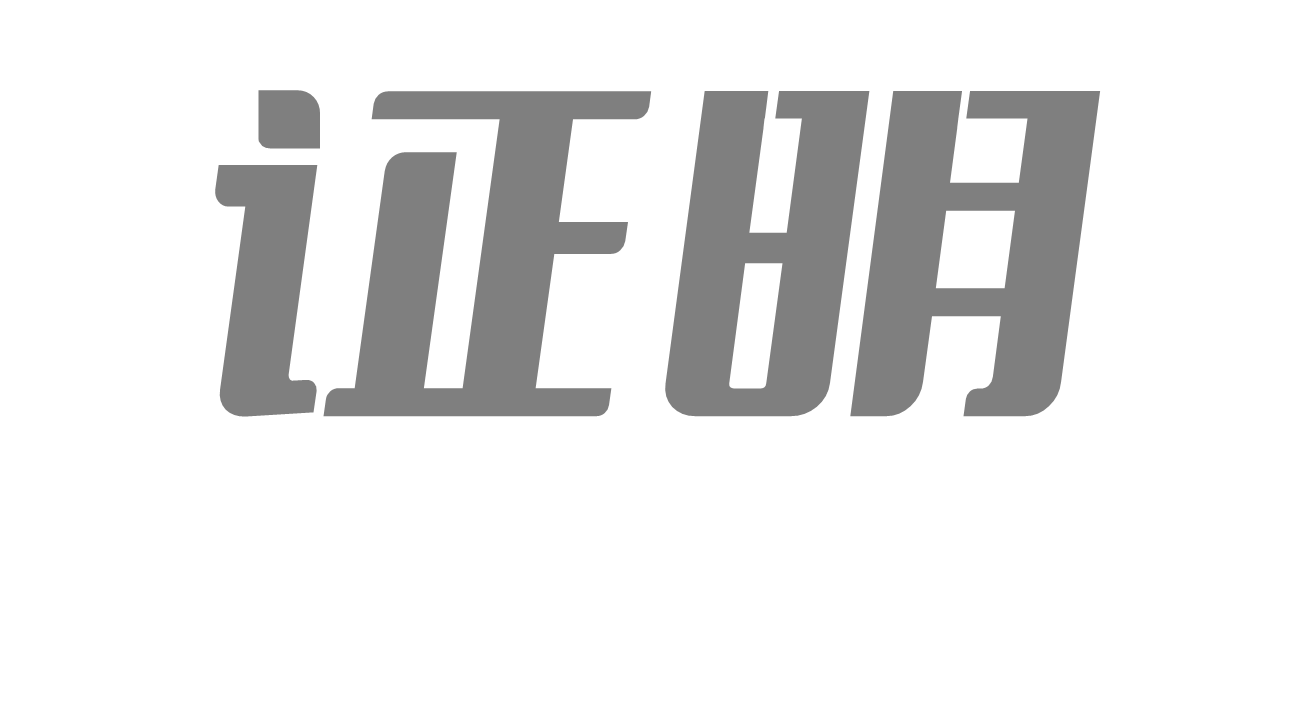 1
2
3
4
5
6
7
8
9
10
11
12
13
14
15
16
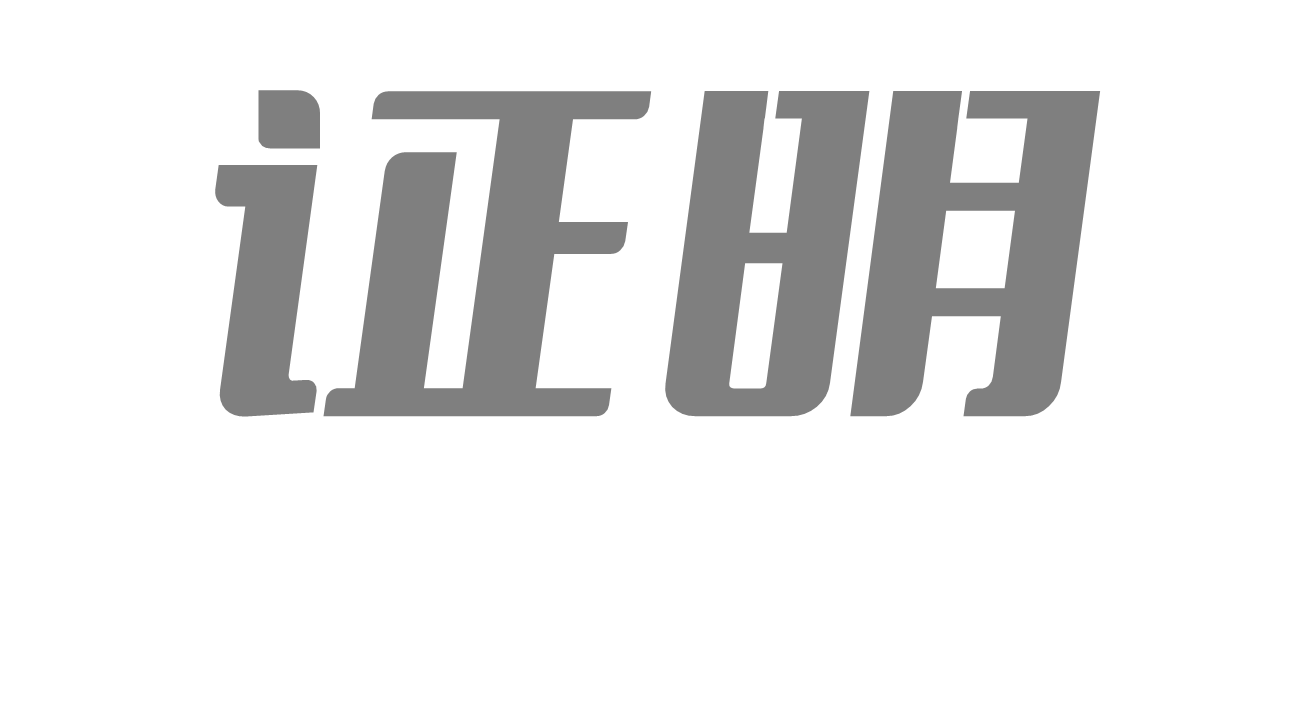 不妨设其中的一个零点为x0,
则x0满足f(x0+π)=f(x0)+f(π),
因此函数y=f(x),x∈[0,+∞)为“π伴和函数”.
1
2
3
4
5
6
7
8
9
10
11
12
13
14
15
16
1
2
3
4
5
6
7
8
9
10
11
12
13
14
15
16
1
2
3
4
5
6
7
8
9
10
11
12
13
14
15
16
1
2
3
4
5
6
7
8
9
10
11
12
13
14
15
16
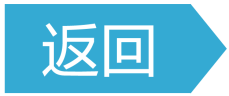 1
2
3
4
5
6
7
8
9
10
11
12
13
14
15
16
<<<
第8章